پدر آسمانی
پدر آسمانیجلال باد بر نام تواز حال تا ابدالاباداز حال تا ابدالاباد
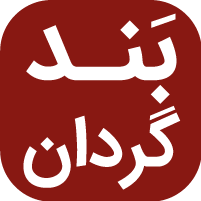 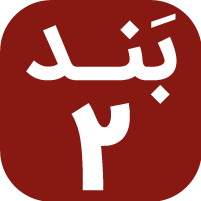 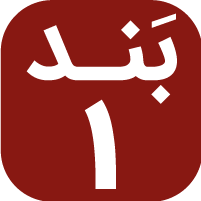 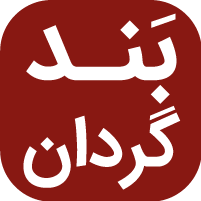 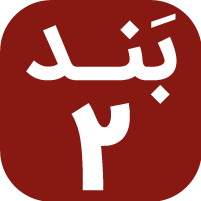 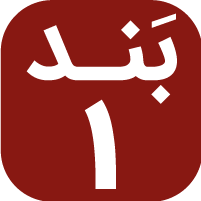 زانوها در نزدت خم شوندچو بینند جلال و شکوهتدستها به سویت گشودهتا ابد تو را ستایند
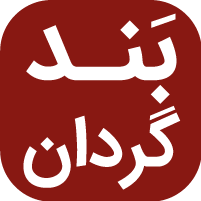 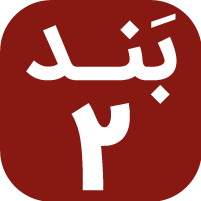 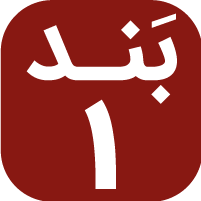 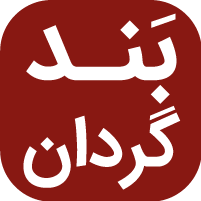 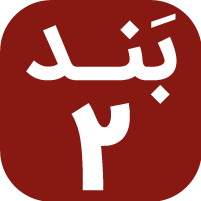 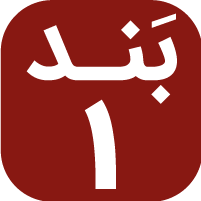 تا ابدالابادتا ابدالابادتو را می‌پرستمتو را می‌پرستم
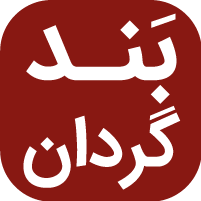 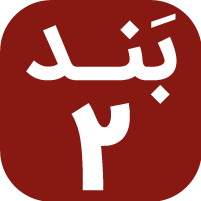 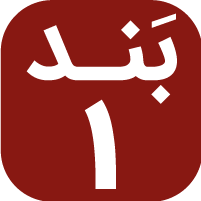 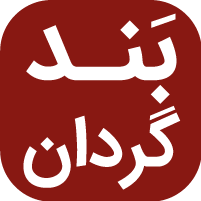 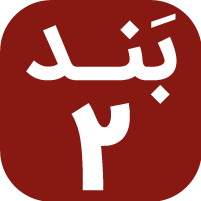 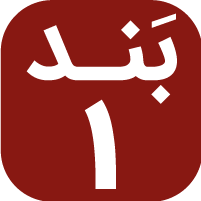 پدر آسمانیجلال باد بر نام تواز حال تا ابدالاباداز حال تا ابدالاباد
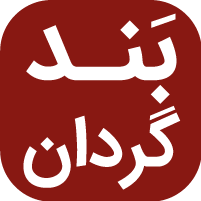 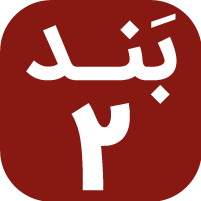 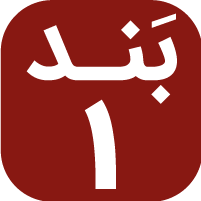 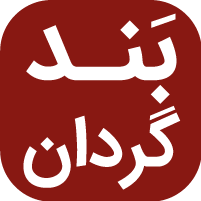 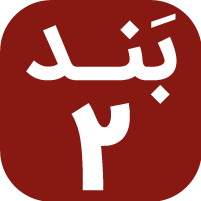 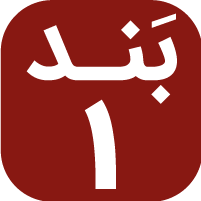 زانوها در نزدت خم شوندچو بینند جلال و شکوهتدستها به سویت گشودهتا ابد تو را ستایند
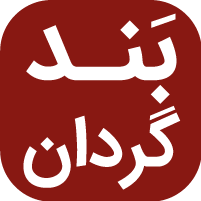 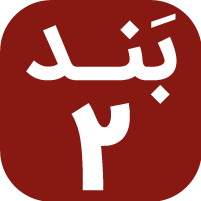 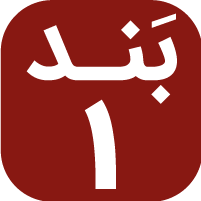 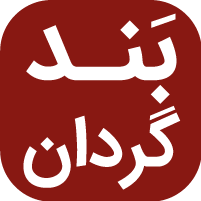 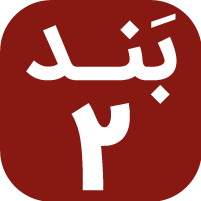 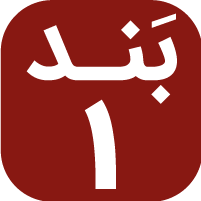 تا ابدالابادتا ابدالابادتو را می‌پرستمتو را می‌پرستم
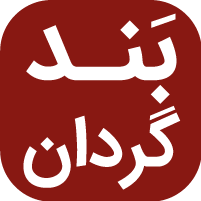 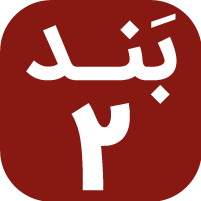 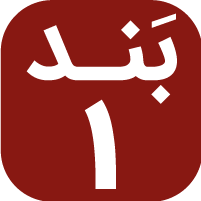 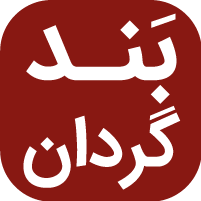 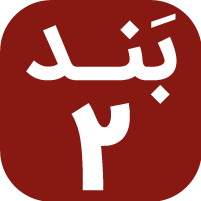 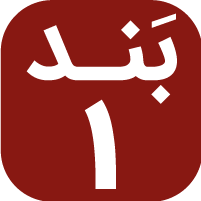